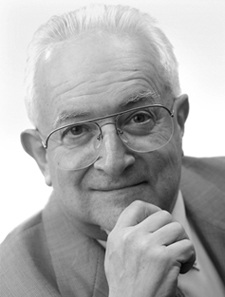 10 puntos que todo analista conductual debe recordar acerca del reforzamiento
A. Charles Catania
Ps Jaime E Vargas M

A515TE
La conducta operante es un comportamiento que resulta sensitivo a sus consecuencias. Cuando la conducta operante se vuelve más probable debido a las consecuencias que ha tenido, hablamos de reforzamiento. Algunas consecuencias producen incrementos en la probabilidad de la conducta operante y otras no lo hacen. De manera ubicua pero no universal, el reforzamiento no es cuestión de asociaciones o conexiones estímulo-respuesta. Más bien, se trata de una variedad de selección, de muchas maneras análoga a la selección filogenética de poblaciones biológicas durante el tiempo evolutivo. En la selección ontogenética o selección de la conducta operante,  se seleccionan poblaciones de respuestas por sus consecuencias. Así como en la selección filogenética, la selección ontogenética está restringida por el rango de variantes disponibles en la población actual y se puede dar de manera natural o ser arreglada artificialmente.
En lo que toca a la selección filogenética, la selección artificial se da como un hecho, como sucede en la horticultura. Para el caso de la selección ontogenética, el moldeamiento es un caso de selección artificial que resulta fácilmente demostrable, aunque la selección ontogenética natural es más difícil de documentar.

Como sugirió Skinner (1971), parte de la resistencia para aceptar el concepto de reforzamiento podría atribuirse a las tradiciones verbales de la cultura occidental actual, que incluye el discurso sobre la libertad y el control. Posiblemente esta es una razón que explica porqué la investigación sobre cómo es que los reforzadores extrínsecos pueden socavar la potencia de los reforzadores intrínsecos ha llevado a algunos de sus proponentes a argumentar que estos presumibles costos ocultos podrían obstruir el empleo del reforzamiento en las escuelas, los negocios y otras instituciones (Kohn, 1993).
De la misma manera, se pueden encontrar otras fuentes de resistencia en los malentendidos sobre el reforzamiento y sobre la forma en que este funciona. Las relaciones entre la conducta y sus consecuencias en el reforzamiento parecen simples, pero tienen propiedades sutiles, algunas de las cuales se tornen evidentes solo en contextos especiales. Cuando esas propiedades no se tomen en cuenta, el reforzamiento puede parecer que resultara inefectivo o que estuviera acompañado de efectos colaterales indeseables. Es por ello que resulta prudente revisar las propiedades del reforzamiento y considerar las circunstancias en las que estas podrían confundirnos, cuando utilizamos técnicas de reforzamiento y evaluemos sus efectos.

Con el propósito de prevenir errores y confusiones,  probablemente sea más importante que repasemos lo que sabemos sobre estas propiedades, cada vez que presentemos lo que sabemos sobre reforzamiento a aquellos que estén ajenos al campo del análisis conductual. Para aquellos que argumenten que el reforzamiento no debería estudiarse debido a que podría emplearse mal, la respuesta apropiada es que una familiaridad detallada con sus propiedades, puede ser la mejor defensa en contra de su empleo equivocado.
1. La especificidad de los Reforzadores
Por definición, el reforzamiento siempre incrementa la respuesta en relación a lo que sería su nivel sin reforzamiento. También por definición, este incremento debe ser específico a la respuesta que produce la consecuencia. Si una respuesta A produce alimento y solo la respuesta B aumenta, no podemos decir que la respuesta B ha sido reforzada. La especificidad de los efectos del reforzamiento que produce el reforzador distingue al reforzamiento de otros procesos que producen incrementos en la conducta.            La respuesta que aumenta debe ser aquella que produce las consecuencias.
Ya que el reforzamiento opera sobre las respuestas, es que hablamos de respuestas reforzadas y no de organismos. Decimos que el alimento reforzó la presión de palanca de la rata o que el picoteo del pichón a la llave fue reforzado con agua, pero no que el alimento reforzó a la rata o que el pichón fue reforzado por picotear o que un niño fue reforzado. Es muy fácil caer en ambigüedades sobre las contingencias cuando no podemos identificar la respuesta que es reforzada. Si solo nos han dicho que el niño ha sido reforzado, no sabemos nada de la contingencia verdadera. En nuestras descripciones de los procedimientos de reforzamiento debemos ser explícitos acerca de la conducta que ha sido reforzada por las consecuencias.
2. Topografía y Función
El reforzamiento produce clases de respuesta que son definidas por sus funciones y no por sus formas o topografías. Las contingencias comunes seleccionan a los miembros de las clases operantes y lo hacen aún cuando las relaciones entre  sus miembros sean arbitrarias. Una presión de palanca es una presión de palanca ya sea que la rata apriete con su para derecha, para izquierda, ambas patas, ,la trompa o la cadera (Skinner, 1935).

Lo que hace la conducta resulta más importante que lo que la conducta parece. El aprendizaje aquí es que debemos definir las clases de respuestas creadas por el reforzamiento en términos de sus funciones y no en términos de sus formas o topografías.
																	…..     
La distinción entre función y topografía es particularmente crucial conforme se emplea como categoría diagnóstica. La conducta de auto lesiones de dos niños puede ser semejante en topografía, pero si la conducta de un niño es reforzada socialmente por la atención y la conducta del otro niño es reforzada por la evitar tareas que se le solicitan, los programas de tratamiento efectivo diseñados para los dos niños deberán ser diferentes radicalmente (Iwata, Pace, Kalsher, Cowdery & Cataldo, 1990). Al primer niño se le deben enseñar formas mas eficientes de obtener la atención de otros y se le debe ubicar en situaciones donde la atención le resulte mas disponible. Al segundo niño, se le debe solicitar que haga actividades que resulten apropiadas para su competencia o capacidad y el que acepte realizarlas, debe ser reforzado (posiblemente en el pasado tales conductas más bien fueron castigadas).
3. Supervisar los Reforzadores
Nuestra conducta verbal frecuentemente correlaciona con nuestra conducta no verbal, de manera que no debe sorprendernos que los eventos que son efectivos como reforzadores sean a veces descritos en términos de sentimientos positivos o fuertes preferencias. Tales descripciones están sujetas a las prácticas inconsistentes de las comunidades verbales y consecuentemente tenemos que ser cuidadosos de emplearlas como predictores de cuando un evento particular serviría como reforzador. Resulta tentador igualar los reforzadores con eventos que coloquialmente llamamos recompensas. Aunque, los reforzadores no funcionan por que hagan que el organismo “se sienta bien” o porque el organismo los “disfrute”. Nuestro lenguaje cotidiano no captura lo que es importante acerca de los reforzadores.            Por ejemplo, al supervisar los reforzadores que podrían ser efectivos para manejar la conducta de personas con limitaciones severas, las predicciones basadas en la opinión del personal sobre lo que podría funcionar para cada individuo fueron inconsistentes con los reforzadores identificados por una supervisión sistemática asesorando las preferencias no verbales de cada individuo respecto a esos eventos (Green, Reid, White, Halford, Brittain & Gardner, 1988; cf, Fisher, Piazza, Bowman, Hagopian, Owens & Slevin, 1992).
A veces podemos hacer buenas predicciones sobre lo que podría ser efectivo como reforzador, ya que los reforzadores frecuentemente involucran eventos con obvio significado biológico. Pero los reforzadores no se limitan a tales eventos. Por ejemplo, estimulación sensorial como luces parpadeantes pueden ser poderosos reforzadores para la conducta de niños autistas (Ferrari & Harris, 1981).             Las restricciones (impedir el movimiento) también parecieran no ser reforzadores, pero en un análisis de la conducta de auto lesiones, las restricciones que previenen que niños con severos trastornos del desarrollo se golpeen o se muerdan, fueron efectivas para reforzar respuestas arbitrarias, tales como colocar objetos en una caja (Favell, McGimsey & Jones, 1978).
Saber qué eventos particulares serán reforzadores puede ser un juicio difícil. En un análisis final, el criterio principal para el reforzamiento sigue siendo que las consecuencias de la conducta aumenten la probabilidad de ese comportamiento. Los reforzadores se definen por sus efectos conductuales y no por propiedades correlacionadas inconsistentes, tales como el reporte de sentimientos o preferencias, así que lo que debemos aprender es que cuando tratemos de identificar qué eventos serán efectivos como reforzadores debemos asesorarlos, supervisar en lugar de andar adivinando.
4. Relatividad del reforzamiento
El reforzamiento es relativo, en el sentido de que este depende de las relaciones entre la respuesta reforzada y el reforzador. Una respuesta de baja probabilidad puede ser reforzada por la oportunidad de involucrarse en una respuesta de más alta probabilidad. Cuando un padre solo permite que el niño salga para jugar con sus amigos después de que  ha comido, la oportunidad de jugar puede reforzar la conducta de comer.

Las dificultades para estimar las probabilidades de respuesta en un momento dado, algunas veces complican el análisis en términos de la relatividad del reforzamiento, pero la reversibilidad de la relación de reforzamiento ha sido ampliamente demostrada experimentalmente (Premack, 1962). Por ejemplo, los niveles de privación de alimento y de agua pueden seleccionarse de manera que el beber sea reforzado por la oportunidad de comer en un momento dado y el comer sea reforzado por la oportunidad de beber, en otro.
La significancia de los reforzadores se basa en las oportunidades para que la conducta que posibilitan. Por ejemplo, cuando el tiempo pasado en aislamiento se empleó en un intento por castigar los berrinches de una niña autista de 6 años de edad, sus berrinches se incrementaron sustancialmente en lugar de reducirse. Esta niña frecuentemente se involucraba en conductas de auto estimulación, tales como tallarse los ojos para distorsionar su mirada, aunque esa conducta era frecuentemente interrumpida por el personal. Para sus berrinches, el tiempo en aislamiento era un reforzador y no un castigo debido a que el cuarto de aislamiento le permitía involucrarse en su auto estimulación sin ser interrumpida (Solnick, Rincover & Peterson, 1977).

La relatividad del reforzamiento nos recuerda que no debemos esperar la efectividad de los reforzadores como algo constante a través de diferentes respuestas reforzadas, diferentes individuos o incluso, diferentes muestras de la conducta de un solo individuo. El aprendizaje consiste en que, cuando el reforzamiento es efectivo en alguna conducta en cierto contexto, no debemos asumir que será efectivo en otra conducta o incluso en la misma conducta en otros contextos.
5. Reforzamiento y Extinción
Los efectos de los reforzadores no son permanentes. La extinción demuestra que los reforzadores tienen efectos temporales. Cuando se deja de reforzar, la respuesta que estaba manteniendo regresa a sus bajos niveles anteriores. Así, la reducción de la respuesta durante la extinción no es un proceso especial que necesite un tratamiento separado. Más bien, se trata simplemente de una de las propiedades del reforzamiento. Algunas de las explicaciones anteriores de la extinción la trataban como un proceso separado que suprimía activamente la respuesta, pero el fenómeno que alguna vez parecía apoyar tal explicación, incluyendo la recuperación espontánea, la desinhibición y rápida readquisición luego de la extinción, eventualmente se mostró ser determinado independientemente por diversas características de la transición desde el reforzamiento a la extinción (Catania, 1998, pp. 71-77).
																					…..  
Si los efectos del reforzamiento son temporales, entonces una vez que hemos creado nuevos comportamientos con los reforzadores, no podemos contar con su mantenimiento después de que nuestra intervención termine. Consideremos a un niño aprendiendo a leer. Solo tiempo después de que haya aprendido a nombrar las letras del alfabeto y a leer palabras completas, estará quizá listo para leer historias, de manera que la lectura pueda convertirse en “su propia recompensa”. Hasta que eso suceda, los maestros no podrán mas que arreglar contingencias artificiales, usando consecuencias como premios y otros reforzadores extrínsecos para moldear los componentes de la lectura. Los maestros responsables adicionan reforzamientos extrínsecos solo cuando no existen consecuencias intrínsecas efectivas.

Los efectos de los reforzadores no son permanentes. La lección que debemos aprender, es que si queremos mantener la conducta después de terminar de ofrecer consecuencias artificiales, solo podemos hacerlo si existen las consecuencias naturales en el escenario, para hacerse cargo del mantenimiento.
6. Efectos Colaterales
El reforzamiento y la extinción algunas veces tienen efectos secundarios, efectos que son independientes de sus propiedades definitorias. Por ejemplo,  responder agresivamente es algunas veces un efecto secundario de la extinción debido a que la extinción termina con el otorgamiento de reforzadores.              Si repentinamente se retira la comida con una rata privada de alimento que ha estado comiendo, la rata se pone más activa y posiblemente orine o defeque. Si la comida era producida por presionar la palanca, la rata puede morder la palanca. Si hay otro organismo en la caja, la rata puede atacarlo (Azrin, Hutchinson & Hake, 1966). Estos efectos y otros, que se han observado en la extinción, no son producidos por la terminación de la contingencia reforzante, ya que también ocurren luego de la terminación de la entrega de alimento independientemente de la respuesta.
																		…..  
Si los reforzadores han producido comportamientos problemáticos, el retirarlos puede ocasionar efectos colaterales indeseables. Es por eso que la extinción no es el método de elección para librarse de la conducta que ha sido creada por el reforzamiento. Supongamos que un muchacho con trastornos del desarrollo se involucra en comportamientos de auto lesiones severos como golpearse la cabeza o picarse los ojos y descubrimos que esas conductas en buena medida están mantenidas por la atención que le brinda el personal como reforzamiento. Debido al daño que podría infringirse si ignoramos su conducta de auto lesionarse, la extinción no se advierte como técnica deseable. Otorgarle atención independientemente de su comportamiento de auto lesiones sería una posibilidad, ya que podría reducir la conducta, aunque lo haría lentamente. Otra posibilidad sería el usar la atención para reforzar respuestas alternativas y especialmente aquellas incompatibles con el estarse lastimando. La conducta de auto lesiones se reduciría conforme aumenten las respuestas alternativas.
En general, la solución no consiste en retirar el reforzamiento. La mejor manera de reducir el mal comportamiento de un niño consiste en reforzar el buen comportamiento. Los reforzadores que producen conductas problema son importantes y a menos que resulten intrínsecamente peligrosos, el retirarlos probablemente producirá más problemas que el hacer buen uso de ellos haciéndolos contingentes sobre otra conducta que sea mas manejable y mas productiva. Presumiblemente es por eso que la literatura experimental surgida en escenarios aplicados nos da relativamente pocos ejemplos del empleo de la extinción aisladamente para liberarse de conductas problemáticas. La práctica más frecuente en un ambiente aplicado consiste mas bien en emplear los reforzadores ya conocidos por su potencia, en virtud de del comportamiento que han creado, para moldear otra conducta.
																	…..  
Basándonos en un enfoque superficial del reforzamiento y la extinción, una equivocación frecuente sobre lo que los padres debieran hacer para librarse de la mala conducta de sus hijos, es que deberían dejar de reforzarlos. Más bien, deberían de ignorarlos. Esto deja sin responder la inevitable interrogante subsecuente, que se refiere a ¿cómo le harían después para manejar las cosas si surgen otros comportamientos problemáticos que estén mantenidos por el mismo reforzador? No debemos enseñar a los padres a que ignoren la conducta de sus hijos. Debemos enseñarles cómo usar los reforzadores más productivamente. Los efectos colaterales de la extinción típicamente la convierten en un método inapropiado para librarse de la conducta que ha sido creada por el reforzamiento. El aprendizaje aquí consiste en que, en lugar de retirar los reforzadores, debemos hacer buen uso de ellos para fortalecer conductas alternativas.
7. Demora del reforzamiento
Los efectos del reforzamiento dependen de otras respuestas que preceden a la que usualmente, más reciente, lo produce. Así, cuando una respuesta es seguida por otra respuesta diferente que es reforzada, el reforzamiento fortalece ambas.  Esto quiere decir que el reforzamiento de una respuesta correcta aislada, luego de una serie o tren de errores, fortalecerá los errores junto con la respuesta correcta.

Los efectos de reforzadores demorados sobre las respuestas que preceden a las que los producen, no se restringen a una sola clase operante. Luego, siempre al reforzar una respuesta correcta aislada después de una secuencia de errores, probablemente mantendrá los errores. Una larga discusión técnica de cómo reducir el fortalecimiento de estos errores al mismo tiempo que se mantengan las contingencias correctas nos llevaría lejos, pero todos los métodos involucrarían el aumentar el tiempo entre las respuestas erróneas y el reforzamiento de la respuesta correcta.
																			…..  
Los maestros deben estar alerta de situaciones en las que pudieran estar fortaleciendo respuestas incorrectas junto con aquellas que quieren reforzar. Un reforzador que ocurre luego de una secuencia de respuestas correctas probablemente hará más bien que un reforzador que sigue a una respuesta correcta antecedida de varios errores.

Los maestros, entonces, deben decidir cuándo las respuestas correctas son tan infrecuentes que deberían ser reforzadas aún cuando sean precedidas de errores o que sean tan frecuentes, que pueden esperar hasta que el estudiante haya emitido diversas respuestas correctas en secuencia.
8. Clases de Alto Orden
Algunas veces, cuando una clase de respuestas pareciera insensible a sus consecuencias, esta es parte de una clase más grande en donde otros de sus miembros continúan teniendo las consecuencias que una vez compartieron con ella. En tales casos, las contingencias operando en la clase de alto orden pueden dominar a aquellas arregladas para la clase original. Por ejemplo, una vez que se ha establecido un repertorio de imitación generalizada, un niño puede continuar imitando algunas instancias de estímulo aún cuando esa imitación particular nunca se haya reforzado. Esa imitación pareciera insensible a las contingencias, pero estará mantenida por las contingencias que operan  sobre la clase de alto orden mientras la clase de alto orden mantenga su integridad.
																	…..  
Ahora consideremos a un niño institucionalizado cuya conducta de auto lesiones es reforzada por la atención. Supongamos que intentamos extinguir su conducta de auto lesiones ignorándola. Podemos tener problemas desde el principio ya que no toleraremos el daño que él podría infringirse.  A pesar de todo perseveramos y descubrimos que esta conducta de auto lesionarse no disminuye.                    Una posibilidad sería que no identificamos adecuadamente la clase de respuestas relevante. Si la función de su conducta es producir atención, probablemente es parte de una clase mucho más grande que incluye expresar obscenidades,  actuar ridículamente fingiendo, patear u otras formas de abuso con sus cuidadores de la institución en la que se encuentre, así como cualquier cantidad de otras respuestas que le proporcionen atención. (Lalli, Mace, Wohn & Livesey, 1995). Esto nos dice lo importante que es la atención para este niño. Una vez más, debemos considerar un programa de tratamiento que emplee la atención para reforzar conductas más efectivas y apropiadas. Aunque el ejemplo también nos debe recordar que no podemos definir una clase de respuestas por lo que parece.
9. Interacciones con la conducta verbal
El reforzamiento puede quedar oscurecido cuando interactúan en los humanos la conducta verbal con la no verbal. Por ejemplo, el seguimiento de instrucciones es más que solo seguir instrucciones particulares, se trata de clases de alto orden de conducta agrupada por contingencias comunes (Catania, Matthews & Shimoff, 1990; Estes, 1971). 

El seguimiento de ordenes en el ejército es producto de extensas y poderosas contingencias sociales, frecuentemente basadas en consecuencias aversivas, pero en el combate real las contingencias de largo término que mantienen el seguimiento de instrucciones en general como clases de alto orden pueden ser socavadas al enfrentarse a contingencias inmediatas por seguir una orden en particular.
La conducta verbal está involucrada en la distinción entre reforzadores intrínsecos y extrínsecos.     Una recompensa o reforzador intrínseco es aquel que tiene una relación natural con la respuesta que lo produce, mientras que uno extrínseco en uno que tiene una relación arbitraria con esa respuesta. 

Por ejemplo, la música es una consecuencia intrínseca por tocar un instrumento, pero el premio del maestro de música es una consecuencia extrínseca. 

Los eventos que se piensa que funcionan como reforzadores debido a que su función ha sido instruida, se les ha denominado como reforzadores extrínsecos (como cuando se le dice a un niño que es importante obtener altas calificaciones), pero el rotularlos así no garantiza su efectividad.
En un experimento (Lepper, Greene & Nisbett, 1973), un grupo de niños recibieron estrellas doradas por sus dibujos. Luego que las estrellas doradas fueron descontinuadas, los niños en este grupo ejecutaron menos dibujos que los que hicieron un segundo grupo de niños que nunca recibieron las estrellas doradas. Las estrellas doradas, reforzadores extrínsecos, se dijo que habían socavado (disminuido el efecto) de los reforzadores intrínsecos, consecuencias naturales por dibujar.

Aunque se afirme que los reforzadores extrínsecos obstaculizan la potencia de los reforzadores intrínsecos, estos supuestos efectos son inconsistentemente demostrables y resultan pequeños y transitorios cuando ocurren (Cameron & Pierce, 1994). La evidencia también sugiere que es más probable que surjan los problemas con reforzadores extrínsecos que no son contingentes sobre la ejecución, que con reforzadores contingentes (Eisenberger & Cameron, 1996). En cualquier caso, si se da el efecto su naturaleza transitoria y pequeña resulta apenas consistente con el argumento de que el reforzamiento extrínseco puede arruinar la vida de los niños (Kohn, 1993).
10. Selección cultural
Hemos hablado de la selección filogenética como la evolución de las especies y de la selección ontogenética como el moldeamiento de la conducta operante durante el tiempo de vida de un organismo. Un tercer nivel de selección es la selección cultural, la cual involucra la selección de conductas conforme se traspasan de un individuo a otro (Skinner, 1981). La selección en cualquiera de estos niveles no necesita ser consistente con la selección en los otro dos. Por ejemplo,  no interesa que tan valiosa sea una forma de hacer las cosas en relación con otra forma de hacerlo, si alguna de ellas es fácilmente traspasable de una persona a otra, mientras la otra cueste más trabajo de traspasarse. La que se traspasa con mayor facilidad rápidamente se expande y viene a ser dominante en una cultura en comparación con la otra, aún si esta segunda podría resultar más benéfica en el largo plazo.
Un ejemplo sería la aplicación de técnicas de reforzamiento en relación con la aplicación de técnicas de castigo. Desafortunadamente, las ventajas del reforzamiento no hacen que las técnicas de reforzamiento tengan mayor probabilidad de expandirse dentro de una cultura, en comparación con las técnicas de castigo.
																		…..  
El problema es que al otorgar un castigo es más probable producir consecuencias inmediatas, si lo comparamos con el otorgamiento de un reforzador. Independientemente de lo que suceda en el largo plazo, si un padre golpea a un niño, es probable que aprecie un cambio inmediato en la conducta del niño, como que empiece a llorar. Este cambio generalmente incluye la terminación de la conducta que era motivo de la acción del padre, pero puede tener poco que ver con que el niño vuelva aportarse mal reapareciendo la conducta en ocasiones posteriores, especialmente en ausencia del padre. Si detener la conducta del niño es parte de lo que refuerza el castigo de parte del padre, su inmediatez es un factor importante en su efectividad.
Luego, los periodos de tiempo que toma el otorgamiento de reforzadores para producir sus consecuencias de cambiar las probabilidades subsecuentes de las respuestas, probablemente jueguen un papel importante en determinar qué tanto tiempo tome el enseñar moldeamiento a los estudiantes.     Si esto hace mas fácil enseñar técnicas aversivas que enseñar técnicas de reforzamiento, quizá esta es la razón  por la que las acciones punitivas son tan comúnmente empleadas para mantener el orden civil en muchas culturas.
Aún cuando el reforzamiento empiece a ser más ampliamente apreciado en nuestra cultura, no debemos ser complacientes a la hora de enseñar lo que sabemos sobre él. Algunas personas son realmente buenas en el moldeamiento aún cuando no tengan instrucción explícita, pero en la mayoría de los casos el uso efectivo de los reforzadores es algo que hay que enseñar. A pesar de las ventajas del reforzamiento, es más fácil enseñar a usar técnicas aversivas que enseñar el uso de los reforzadores y en este documento hemos estado viendo las diversas formas en que los efectos del reforzamiento pueden mal interpretarse o pueden ser oscurecidas por otros procesos. 

Lo que debemos aprender y recordar es que el uso efectivo de los reforzadores tiene que ser cuidadosamente enseñado.
Referencia

Charles Catania
Ten points every behavior analyst needs to remember 
about reinforcement
https://www.researchgate.net/publication/232577331